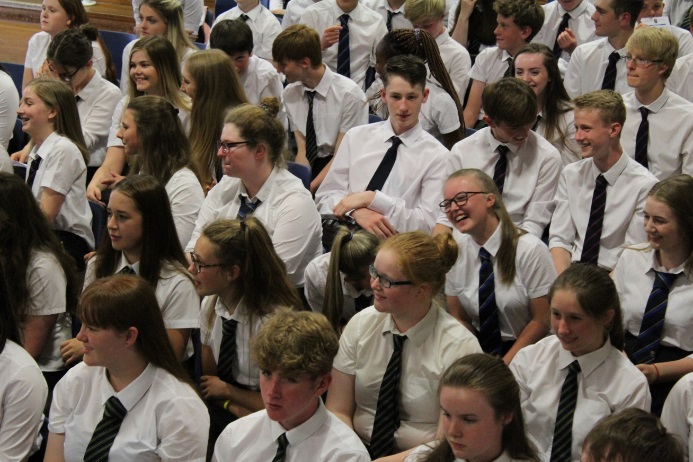 BGEPathways 2024-2025
To enable every student to achieve their unique and magnificent potential.
We hope that you leave with…
an understanding of our curriculum rationale
more information about the S3 subjects on offer at SHS
an understanding of the course choice process and timeline
greater confidence in supporting your child in making their subject choices
Curriculum
Qualifications , Skills and ValuesSelkirk High School Achievement Journey
Education Scotland
Pupil views
Parent views
Teacher views
Local and National Employment trends

This year we have enhanced our Curricular offer to meet the needs of students including a number of courses which result in pupils achieving an SQA Qualification
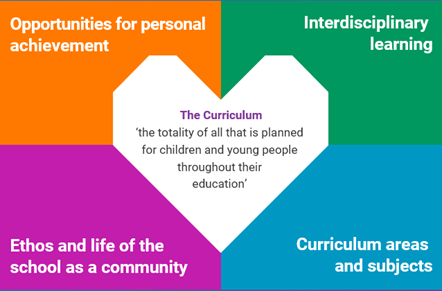 BGE (S1-S3)
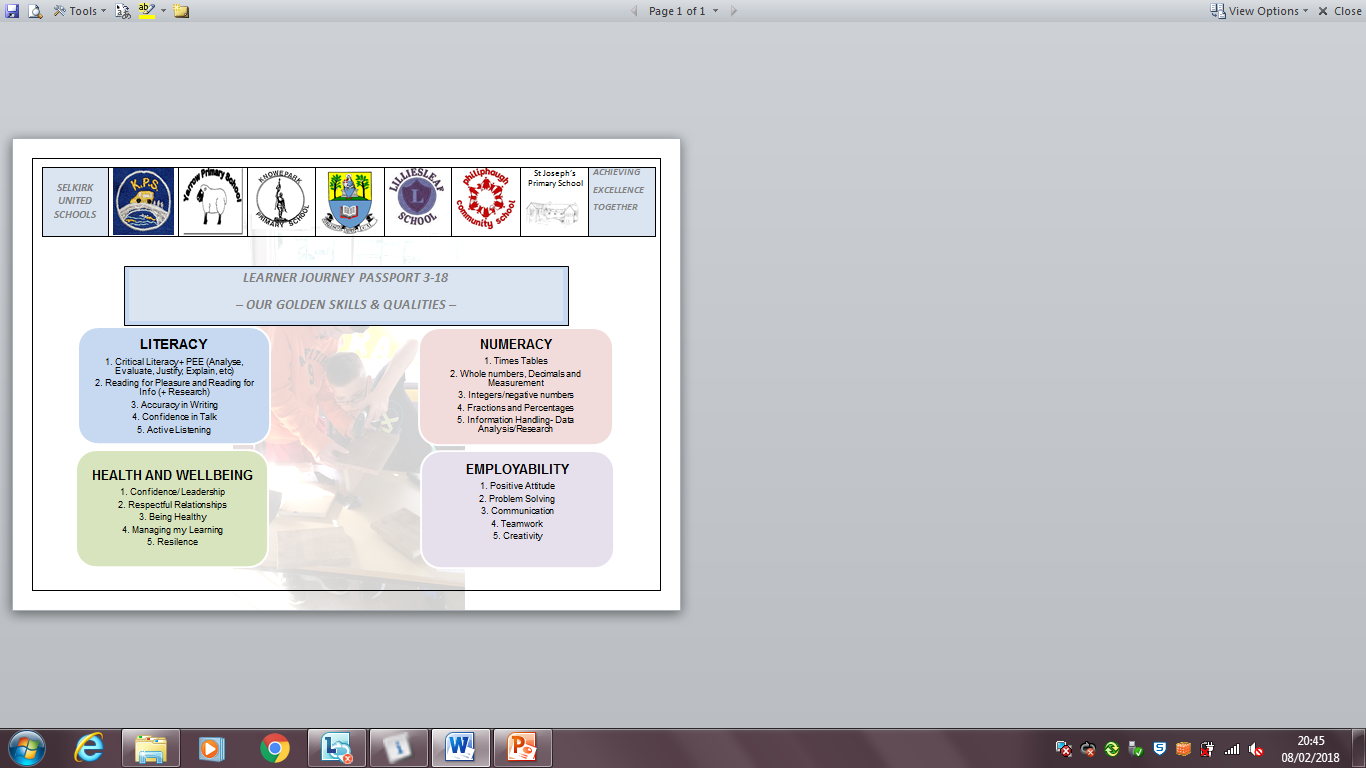 Senior Phase
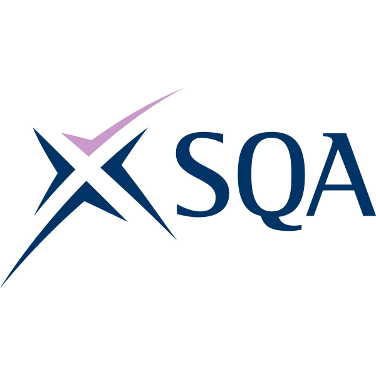 SQA Qualifications
Level appropriate
Progression through S4-S6
Career Pathways
Animals, Land and Environment - Gamekeeper
S4
S1 – S3 Broad General Education
N4/N5 (English; Maths; Sciences; Geography; Technologies; Business Studies
College – Gamekeeping Modern Apprenticeship (SCQF Level 5)
Primary Education
1
2
4
3
S6
Higher/Advanced Higher (English; Maths; Geography; Technologies; Business Studies)
OR
College – Game and Wildlife Management  HNC (SCQF Level 7)
5
Skills
S5
Higher (English; Maths; Geography; Technologies; Business Studies)
OR
College – Gamekeeping NC (SCQF Level 6)
Resilience	Positive attitude		Taking responsibility	Taking initiative		Developing a plan

Attention to detail	Listening	Verbal communication	Written communication		Cooperating
Healthcare – Midwife
S4
S1 – S3 Broad General Education
Primary Education
N4/N5 (English; Maths; Biology)
Borders College Schools Academy (Psychology; Care)
1
2
4
3
S6
Higher/Advanced Higher (English; Maths; Human Biology)
Borders College Schools Academy (Psychology; Care)
Year 2 of Foundation Apprenticeship

Leading to University - Bachelors Degree in Midwifery
5
S5
Skills
Resilience	Taking responsibility	Making decisions	Developing a plan	Listening

Verbal communication		Supporting	Social conscience	Empathising	Researching
Higher (English; Maths; Human Biology)
Borders College Schools Academy (Psychology; Care)
College – Foundation Apprenticeship in Social Services and Healthcare (SCQF Level 6)
Computing and ICT – Games Developer
S1 – S3 Broad General Education
Primary Education
S4
N4/N5 (English; Maths; Physics; Computing; Technologies)
1
2
4
3
S6
Higher/Advanced Higher (English; Maths; Physics; Computing; Technologies)
OR
College – Computing HNC (SCQF Level 7)
Year 2 of Foundation Apprenticeship
5
S5
Skills
Higher (English; Maths; Physics; Computing; Technologies)
OR
College – Computing NC (SCQF Level 6)
College – Foundation Apprenticeship Computing and Digital Media (SCQF Level 6)
Adaptability	Working with technology		Written communication		Creative	Analysing

Problem solving		Researching	Attention to detail	Developing a plan	Making decisions
More career/pathway information
Planit Plus
 My World of Work

When making choices in S2 it’s important to consider which subjects you will choose in the Senior Phase
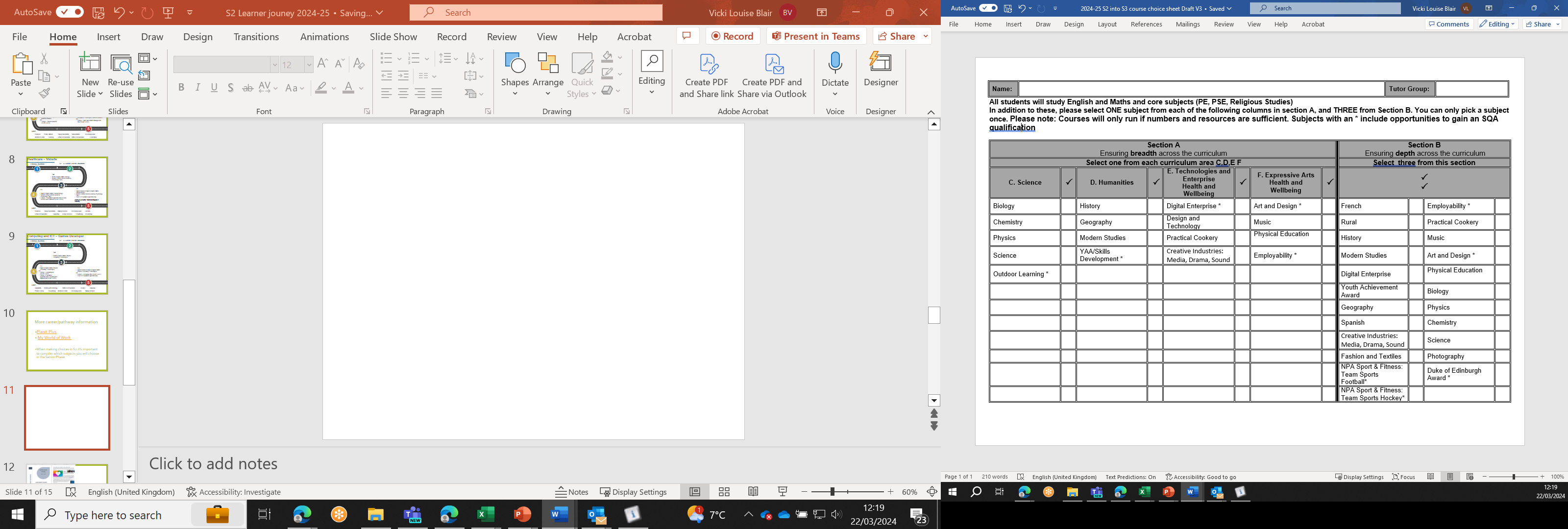 Select one option from each column C-F
Select 3 options from Section B
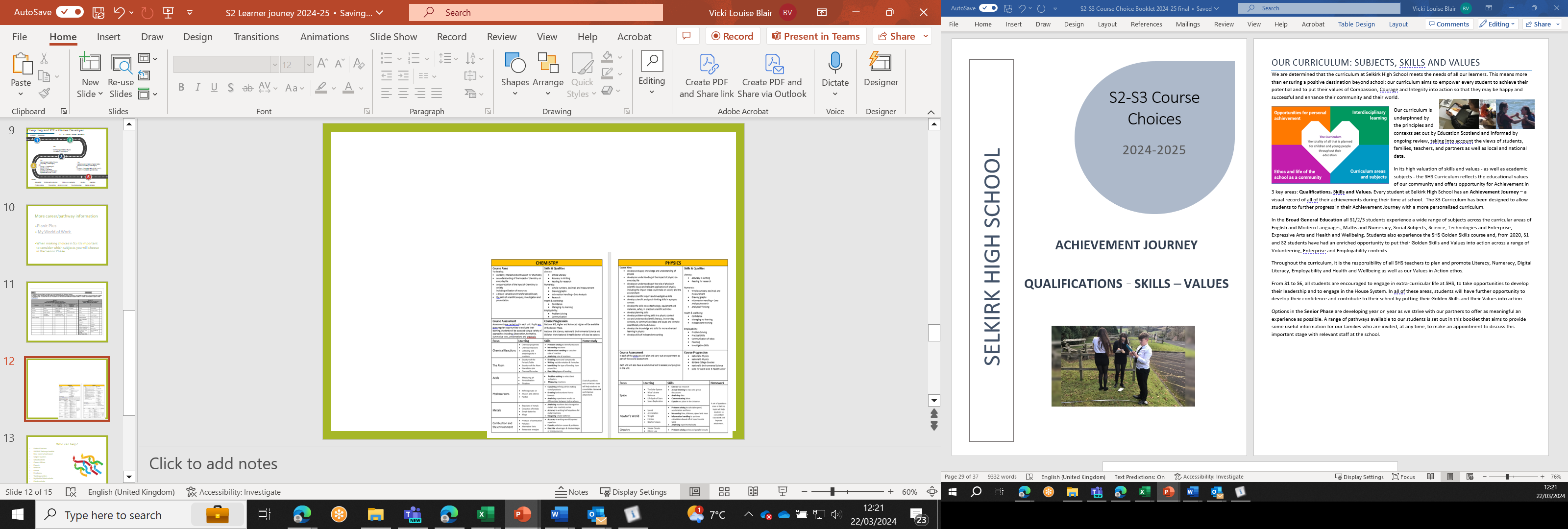 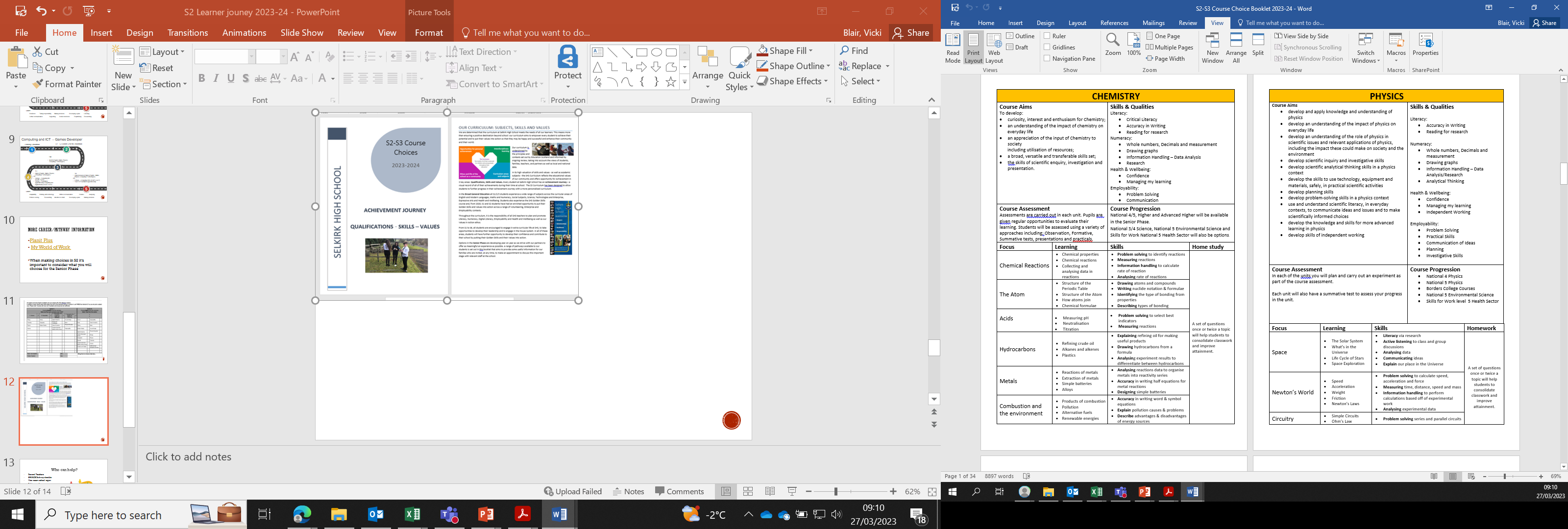 Who can help?
Pastoral Teachers
SHS BGE Pathways booklet
Most recent school report 
Subject teachers
School website
Careers Advisor
Parents
Relatives
Friends
Employers
Training providers 
My World of Work website
Planit+ website
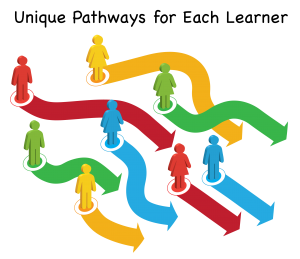 [Speaker Notes: As well as the information from tonight…]
TIMELINE
ANY QUESTIONS?